عنوان:
7-6 آذرماه 1403- شیراز
نخستین جشنواره ملی سلامت، ایمنی و محیط زیست-  دانشگاه های علوم پزشکی سراسر کشور
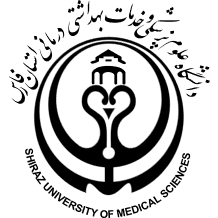 اهمیت مساله
عنوان تجربه:
نخستین جشنواره ملی سلامت، ایمنی و محیط زیست- دانشگاه های علوم پزشکی سراسر کشور  7-6 آذر ماه 1403
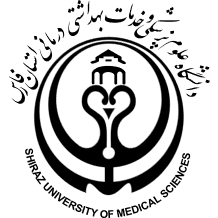 اهداف
عنوان تجربه:
نخستین جشنواره ملی سلامت، ایمنی و محیط زیست- دانشگاه های علوم پزشکی سراسر کشور  7-6 آذر ماه 1403
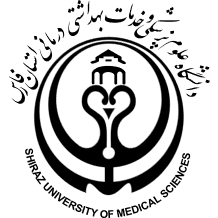 شیوه اجرایی
عنوان تجربه:
نخستین جشنواره ملی سلامت، ایمنی و محیط زیست- دانشگاه های علوم پزشکی سراسر کشور  7-6 آذر ماه 1403
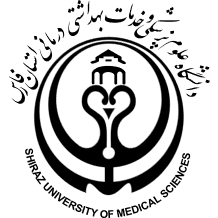 نتایج
عنوان تجربه:
نخستین جشنواره ملی سلامت، ایمنی و محیط زیست- دانشگاه های علوم پزشکی سراسر کشور  7-6 آذر ماه 1403
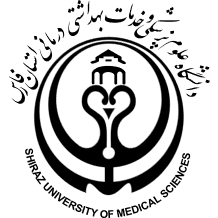 فرصت ها و محدودیت ها
عنوان تجربه:
نخستین جشنواره ملی سلامت، ایمنی و محیط زیست- دانشگاه های علوم پزشکی سراسر کشور  7-6 آذر ماه 1403
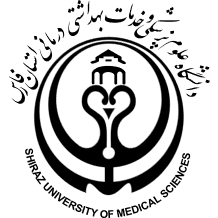 پیشنهادات
عنوان تجربه:
نخستین جشنواره ملی سلامت، ایمنی و محیط زیست- دانشگاه های علوم پزشکی سراسر کشور  7-6 آذر ماه 1403
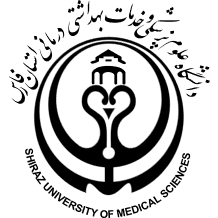 عکس و ..
نخستین جشنواره ملی سلامت، ایمنی و محیط زیست- دانشگاه های علوم پزشکی سراسر کشور  7-6 آذر ماه 1403
با تشکر
نخستین جشنواره ملی سلامت، ایمنی و محیط زیست- دانشگاه های علوم پزشکی سراسر کشور  7-6 آذر ماه 1403